Період старості як етап онтогенезу
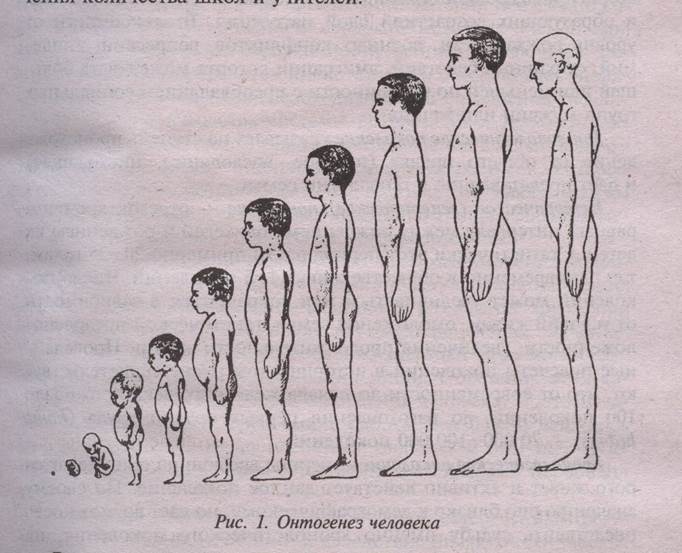 Процеси старіння
Період старості називають геронтогенезом (грец, geron - стара людина і genesis - походження)



Міжнародна класифікація видокремлює наступні періоди геронтогенезу:
- похилий вік (для чоловіків 60-74 роки, для жінок 55-74 роки);
- старечий вік (75-90 років);
- вік довгожительства (90 років і старші).
Етапи старіння
Перший етап:
Характеризується змінами характеру людини. 
Головні ознаки:
неуважність
неможливість зосередитися
швидку стомлюваність від монотонних дій, проблеми з засипанням
 несподівані емоційні спади і підйоми, дратівливість
розлади пам'яті.
Другий етап
Характеризується:
Зміна структури шкіри за рахунок нестачі колагену виникають зморшки, пігментні плями, подразнення

Зміна структури волосся 
змінюється структура,з'являється ламкість,тьмяність, змінюється колір — з'являється сивина. У чоловіків часто відзначається облисіння
Третій етап
Вікові зміни хребта
порушення кальцієво-фосфорного обміну призводить до необоротних змін,а саме до остеопорозу.

Внаслідок цього порушується робота всіх систем організму.
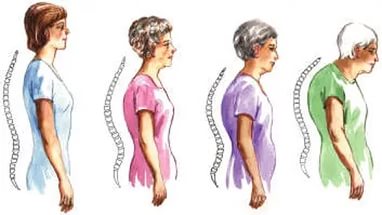 Причини старіння
Теорії старіння
Молекулярно – генетична теорія
старіння генетичного матеріалу людини

Теломерна теорія 
полягає у тому, що людські клітини шкіри здатні ділитися в пробірці не більше 50 разів

Отногенична теорія 
 Головна причина старіння -вікове зниження чутливості гіпоталамуса до регуляторних сигналів, що надходять від нервової системи і залоз внутрішньої секреції.
Адаптаційно-регуляторна теорія
Заснована на поширеному уявлені про те,що смерть і старість генетично запрограмовані
Теорія вільних радикалів 
Згідно цієї теорії, причиною порушення функціонування клітин є необхідні для багатьох біохімічних процесів вільні радикали - активні форми кисню, синтезовані головним чином у мітохондріях - енергетичних фабриках клітин
Теорія апоптозу
Апоптоз - процес запрограмованої загибелі клітини

Старіння - це помилка
Основою теорії стало те, що радіація викликає мутацію клітин, що призводить до старіння організму в цілому
Тривалість життя
Фактори,які визначають тривалість життя:
Біологічні
Спадкові
Соціальні( праця, відпочинок, харчування)
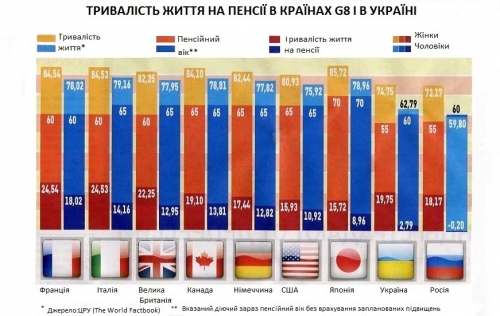 Тривалість життя чоловіків і жінок
Припущення,чому жінки живуть довше чоловіків:
Особливості праці чоловіків, великий травматизм, шкідливі звички (алкоголізм, куріння)
Особливості нейрогуморальної регуляції в організмі  жіночої статі(своєрідна захисна дія жіночих статевих гормонів)
Наявність двох Х-хромосом у жінок забезпечує велику надійність генетичного апарату.
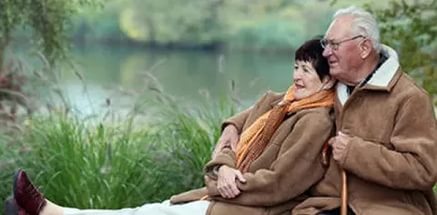